Welkom havo 3.
Agenda:
Nabespreken proefwerk. Starten met 2.1 afzet en omzet.
Afzet en omzet
Omzet = de afzet * prijs.
De omzet = wat we in totaal verdienen.
De afzet = hoeveel producten we verkopen.
De prijs = hoeveel 1 product kost voor de consument.
De prijs is 5 euro, we verkopen 100 producten
100 * 5 = 500 euro omzet.
We gebruiken hier vaak producten bij.
rekenvoorbeeld
We verkochten nog steeds 100 producten voor 5 euro.
Nu gaan we de prijs verhogen met 20%, we wachten dat we daardoor maar 10% minder producten verkopen.
5 /100 * 20 = 1 (20 procent = 1 euro) 5 + 1 = 6 (nieuwe prijs is 6 euro)
Kan ook door 5 * 1.2 = 6 te doen.
Verwachten afzet = 100 / 100 * 10 = 10 minder dan eerst.
Dus 100 – 10 = 90
Ook wel 100 * 0,9 = 90
Nieuwe omzet = 6 * 90 = 540.
Oude omzet was 500, nieuwe 540, dus de omzet is gestegen.
Lees H2.1 afzet en omzet en maak vragen 1 en 2.
12 minuten de tijd.
Zorg dat je de stukjes theorie leest, vergeet dit niet!.
Stel vragen als je er niet uit komt.
Eerder klaar, verder met opgaves maken. Huiswerk is de volledige paragraaf t.m vraag 4.
9
10
11
12
8
5
6
7
4
3
1
2
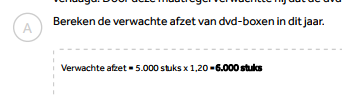 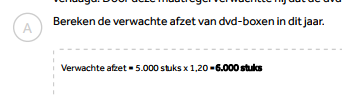 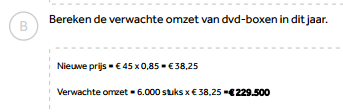 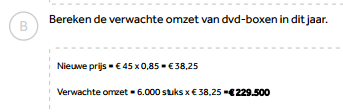 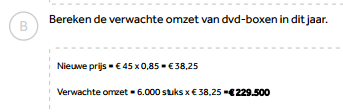 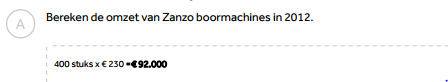 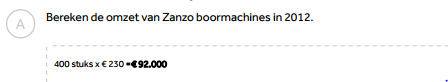 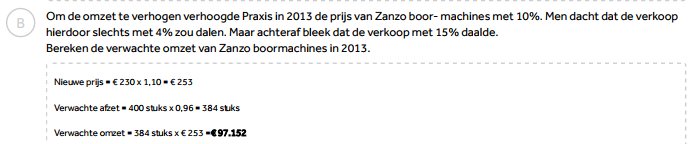 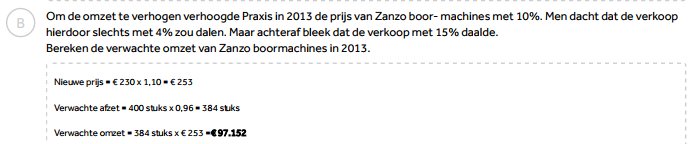 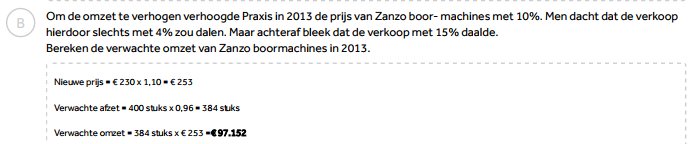 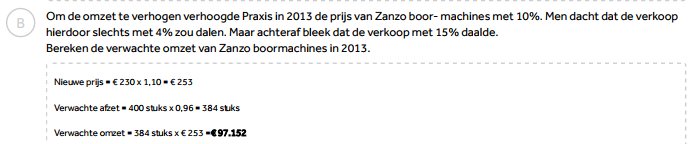 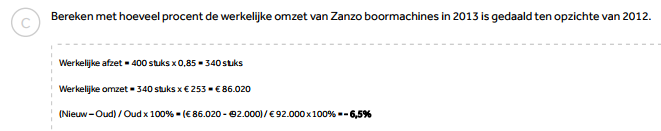 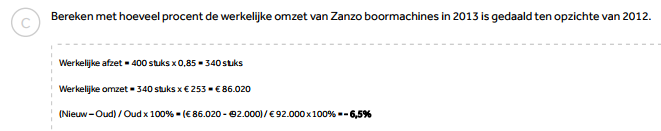 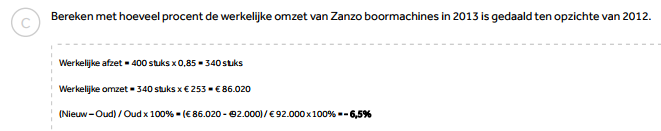 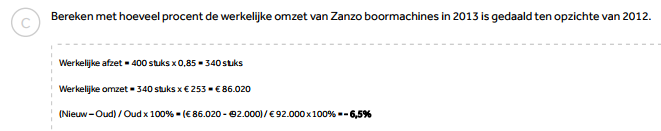